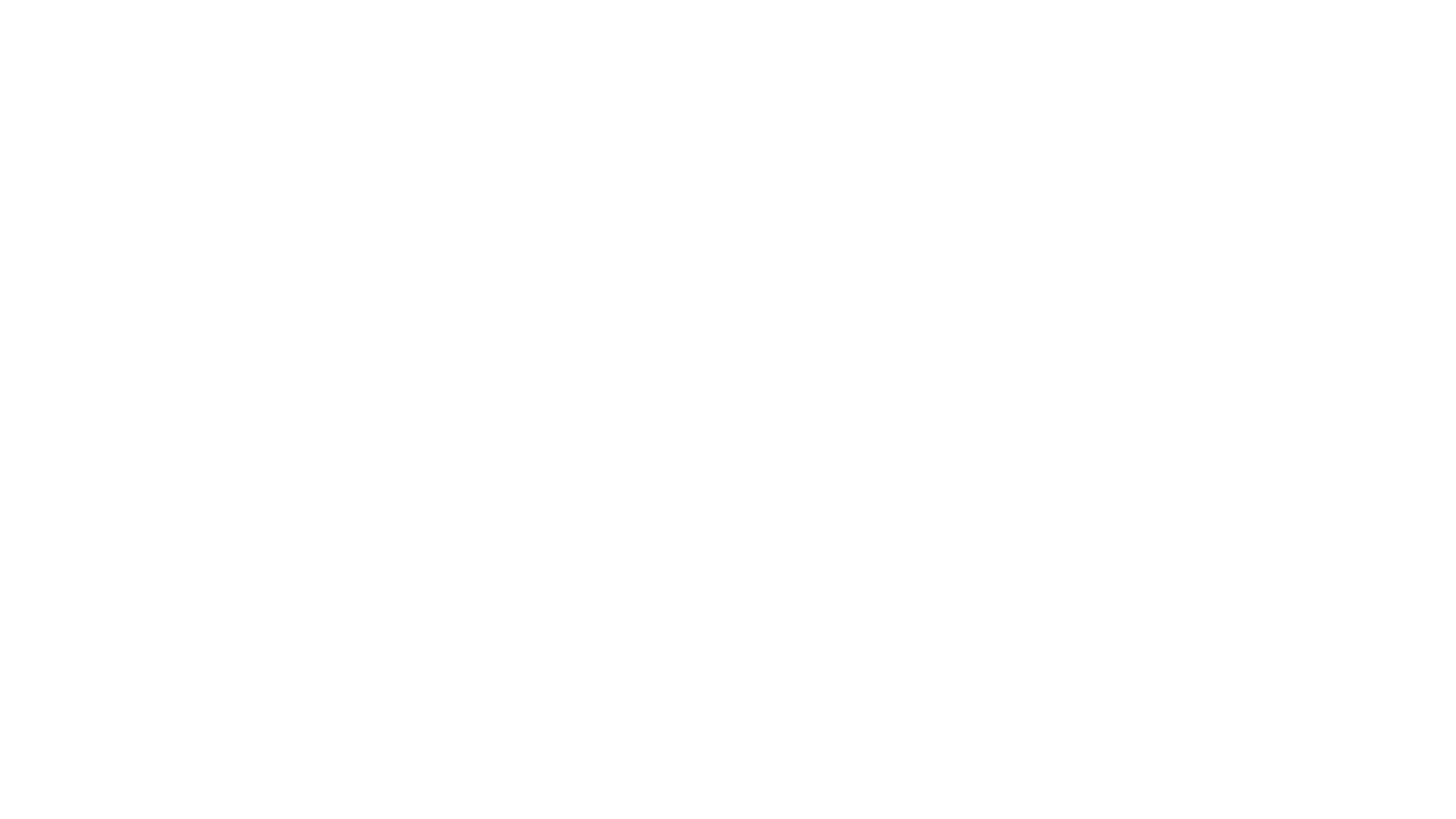 LE MISOPROSTOL: COMPARAISON DES VOIES D’ADMINISTRATION POUR LE DÉCLENCHEMENT DU TRAVAIL
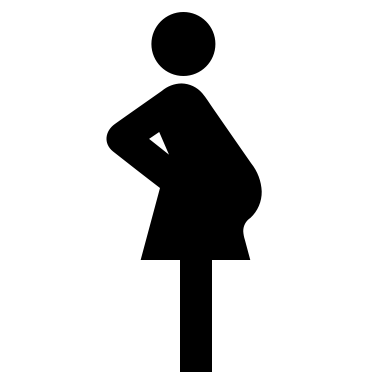 Par Catherine Boulay & Marie-Michel Brassard

Supervision par Dre Nancy McLaughlin

UMF Saint-Joseph (Trois-Rivières)
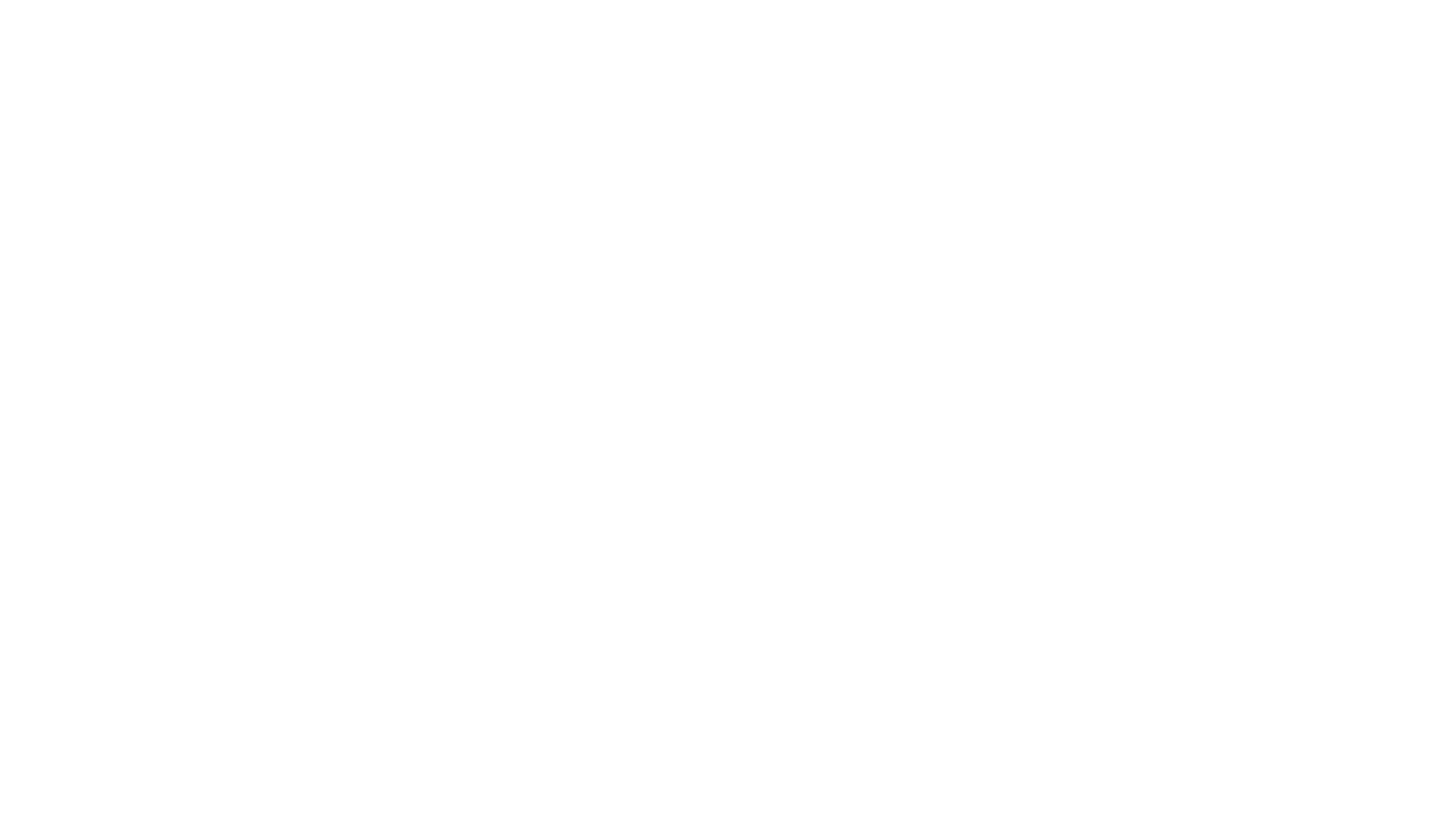 Introduction
Déclenchement du travail  Amorce de contractions utérines chez la femme enceinte dont le travail n’a pas commencé
Intervention fréquente, 20-30% des grossesses
Indications : Risque de poursuivre la grossesse > Risque du déclenchement et de l’accouchement
Méthodes 
Non-pharmacologiques
Pharmacologiques
Misoprostol (PGE1)
Efficace, peu dispendieux et sécuritaire
Utilisation fréquente  Voie vaginale >> orale
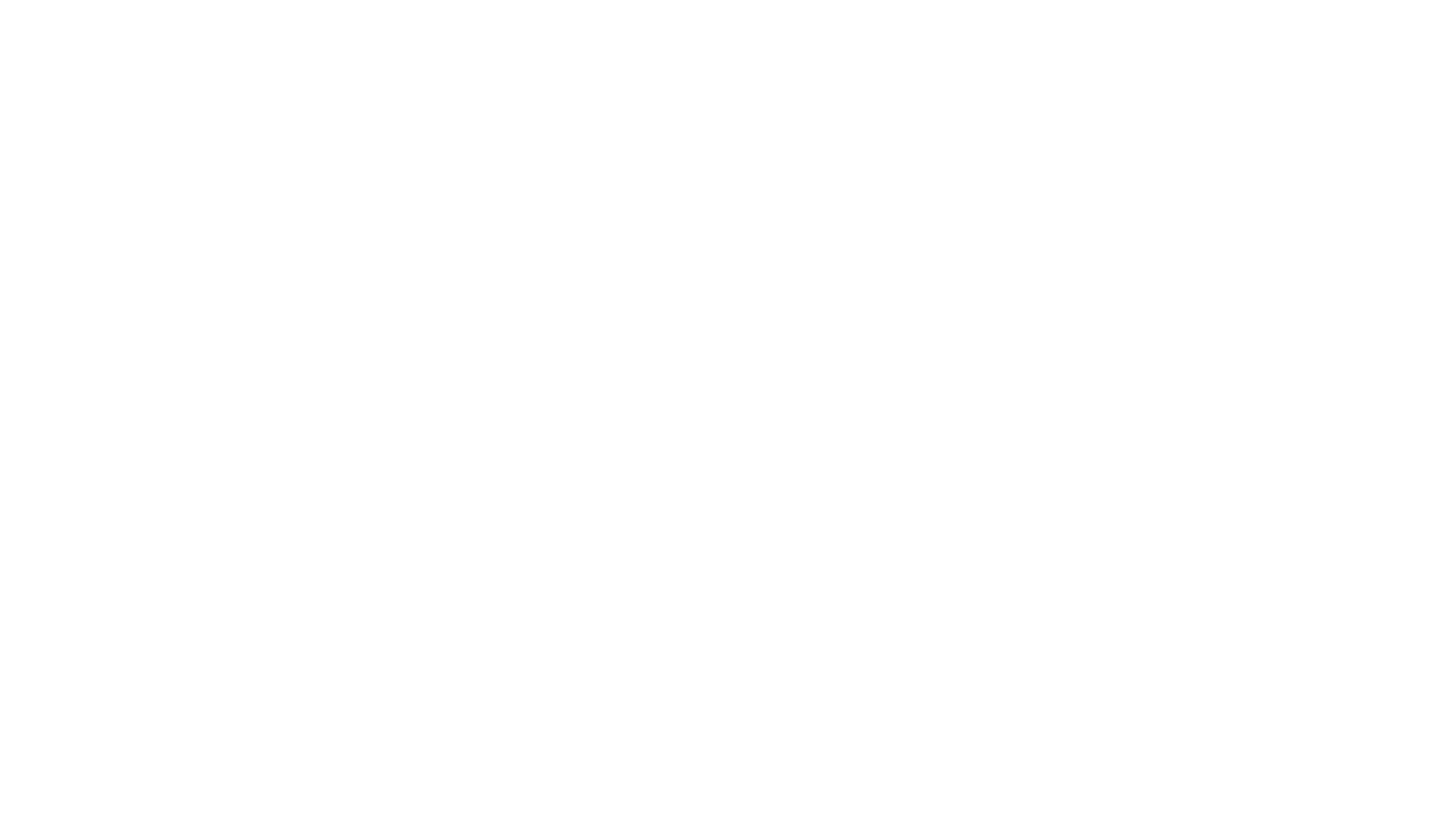 Question clinique / PICO
Méthode
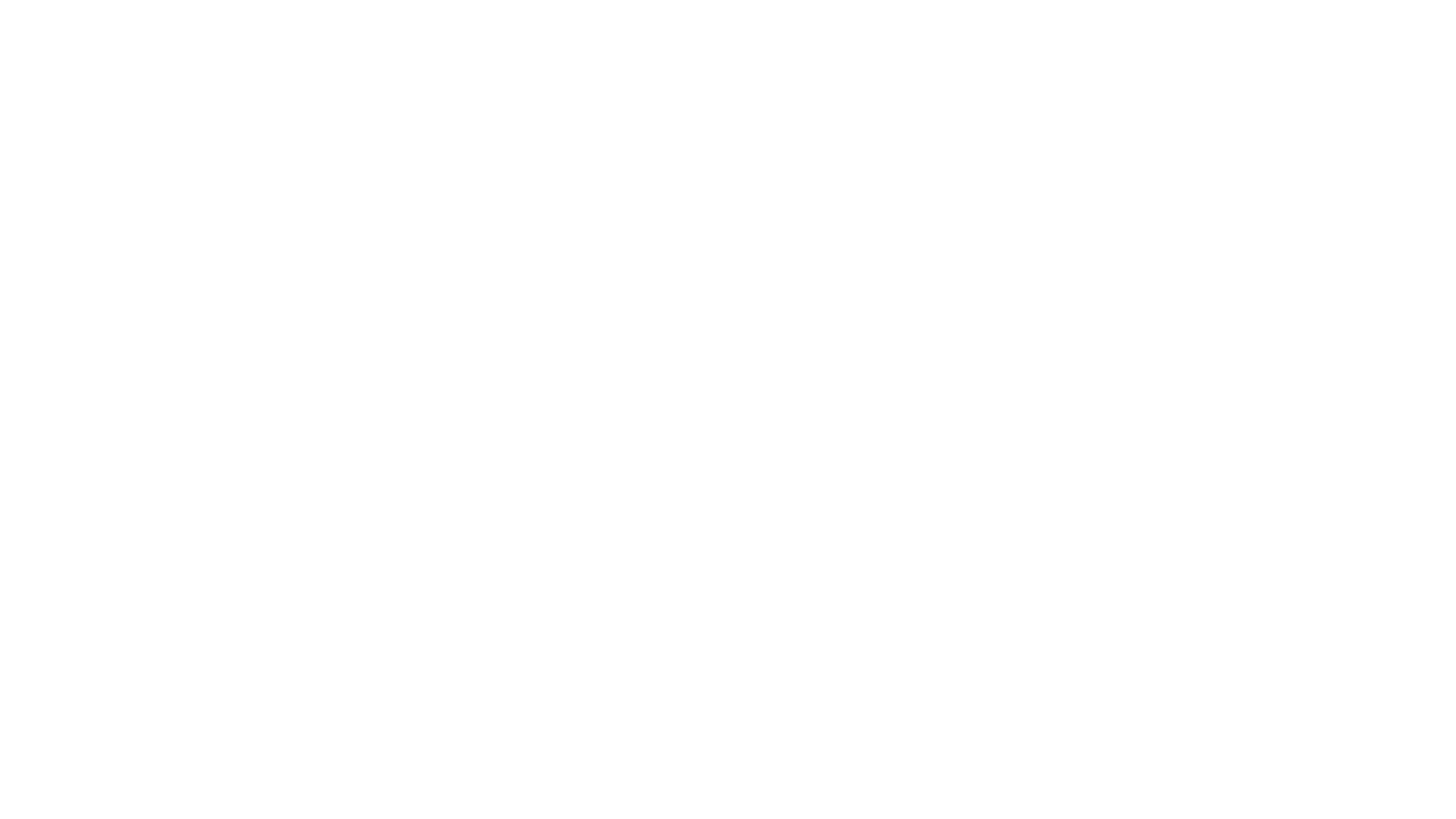 Embase 885 articles
Medline 344 articles
Retrait doublons
Sélection des articles
984 articles
Lecture des titres
17 articles
Sélectionnés
Lecture des résumés
8 articles
retenus
4 articles exclus 
3 résumés de conférence
1 article de qualité insuffisante
4 articles choisis
Méthodes Articles
Méthodes Articles (suite)
Méthodes Articles (suite)
Résultats: Efficacité
Résultats: Efficacité
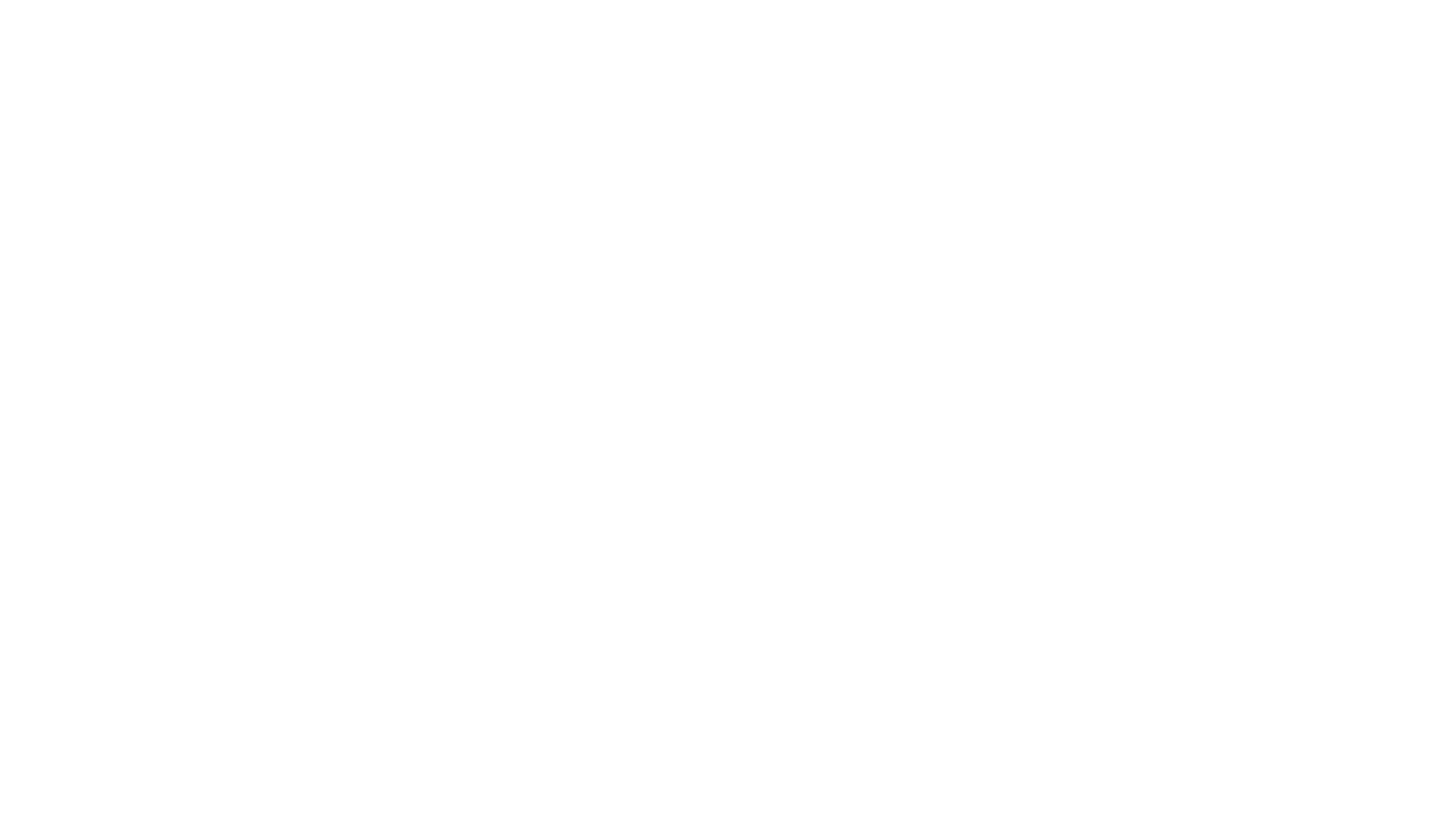 Discussion
Temps induction-accouchement: 
Comparable: Sharma et Yenuberi
Plus court voie vaginal: Döbert et Ezechukwu
# Doses nécessaires et besoin ocytocine discordants entre les études Yenuberi et Ezechukwu
Le taux de C/S est similaire pour les 2 voies d’administration dans 3 des 4 études
Donc: 
Le misoprostol vaginal à dose de 25 mcg q 4h a une efficacité équivalente à la voie orale, que ce soit sous forme 100 mcg q 4h ou encore en dose croissante 50  100 mcg q 4h (Sharma et Yenuberi)
Le misoprostol vaginal à dose de 50 mcg q6h est plus efficace que sont équivalent en format PO (Ezechukwu)
Le dispositif vaginal est plus efficace au dépend de la sécurité maternelle et fœtale (Döbert)
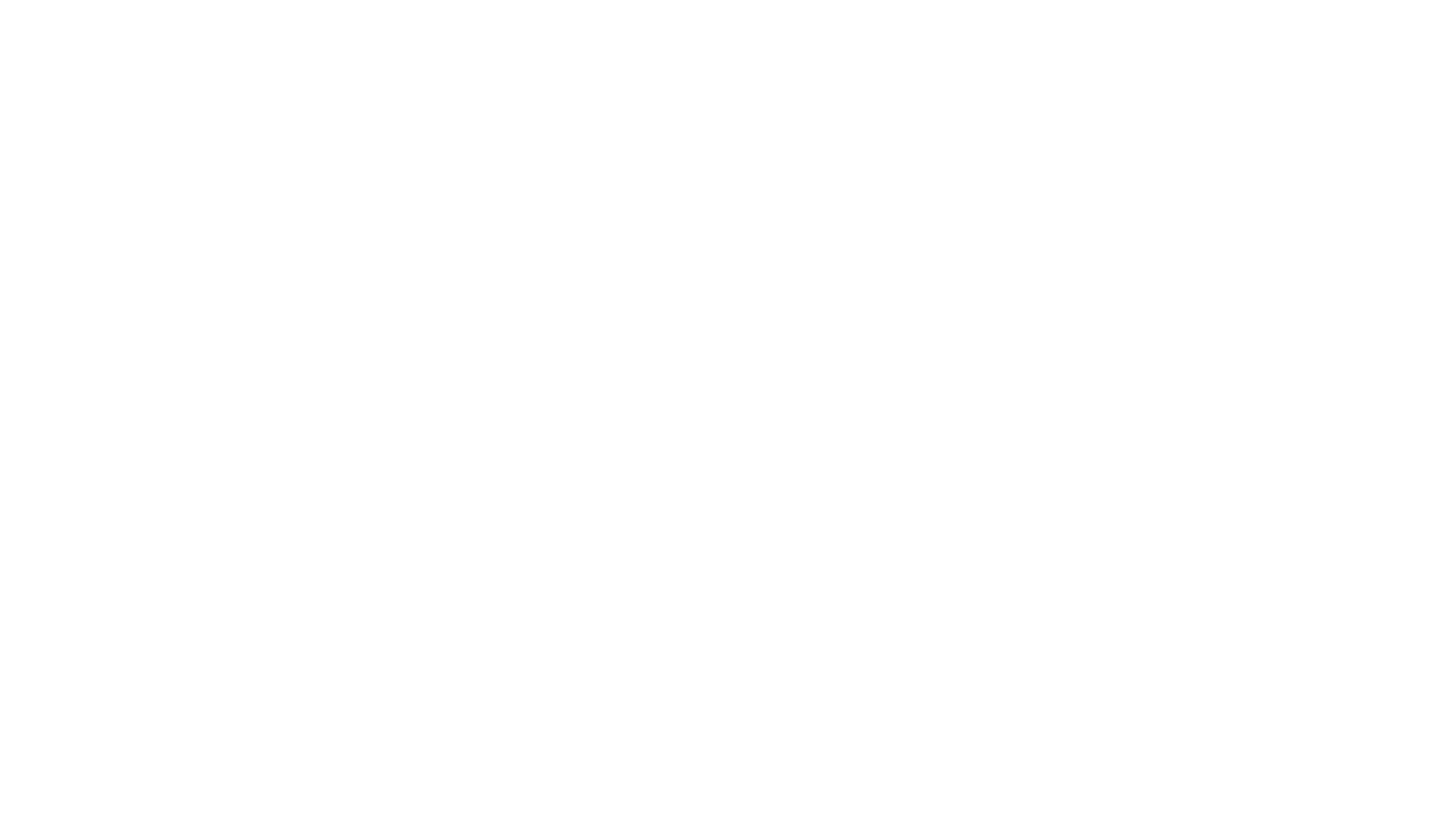 Discussion (suite)
Points forts:
3 essais cliniques randomisés sur 4 articles
Uniformité dans la sélection et l’évaluation des patientes
Bishop
Points faibles: 
# patients peu élevé
1 seule étude en double aveugle
Population pas tout à fait représentative
Différences concernant le suivi anténatal (entre les études et par rapport à notre pratique)
Systèmes de santé différents du nôtre ($)
Indications de déclenchement du travail  Exclusion d’indications couramment rencontrées (étude Sharma) vs indications inclues non-spécifiées (dans les 3 autres études)
Doses utilisées différentes
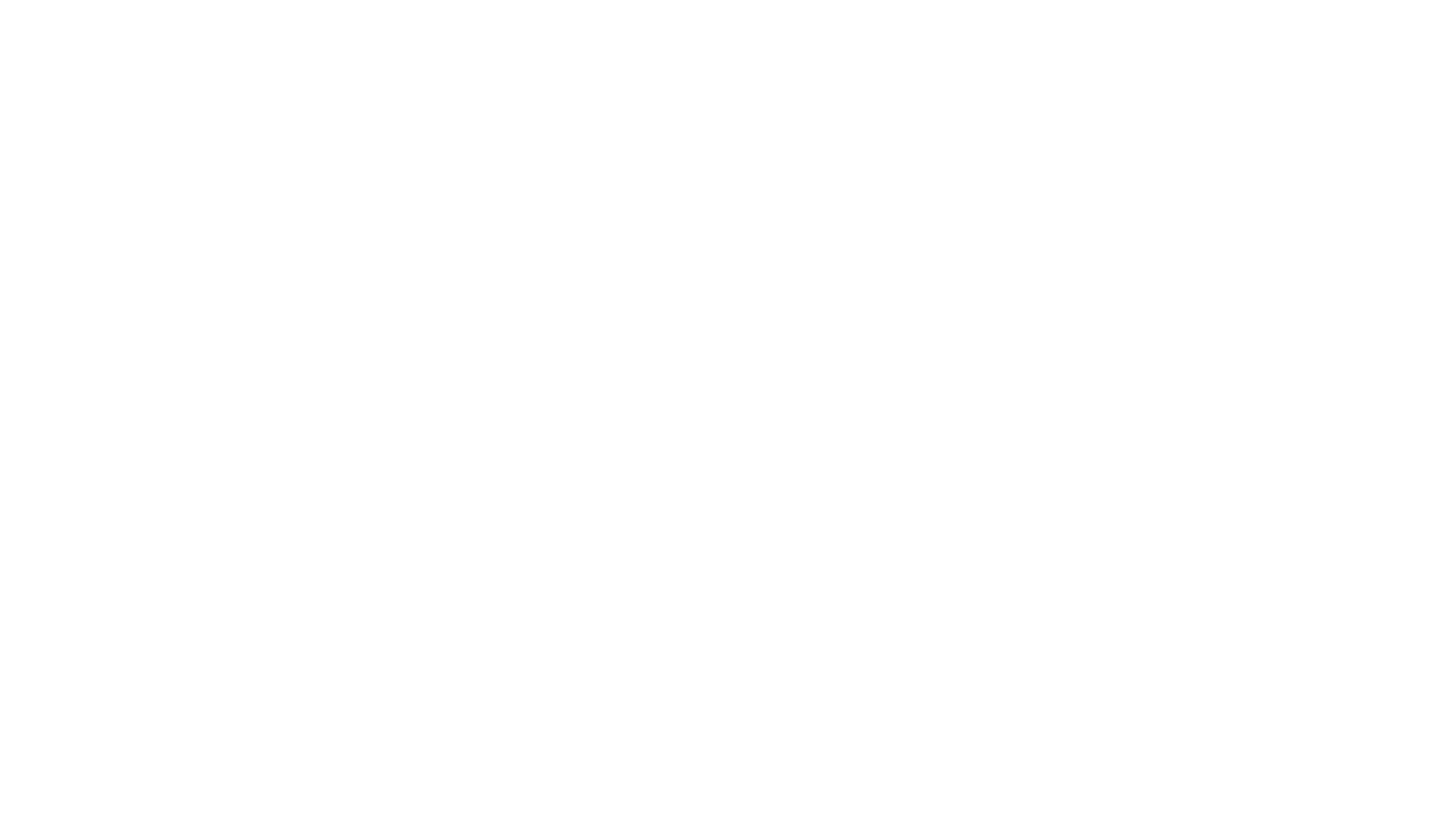 Conclusion
Misoprostol vaginal n’a pas une efficacité franchement supérieure au misoprostol oral
2 études qui démontrent une efficacité supérieure peuvent être remises en question (méthodologie et sécurité)
Divergences des résultats
Différences dans les doses
Pas de changement franc de pratique suite à cette revue, mais change notre perception
D’autres études sont nécessaires pour établir des lignes directrices claires
Points soulevés dans les issues secondaires amènent à se questionner sur la notion de sécurité. À aborder dans un 2e temps?
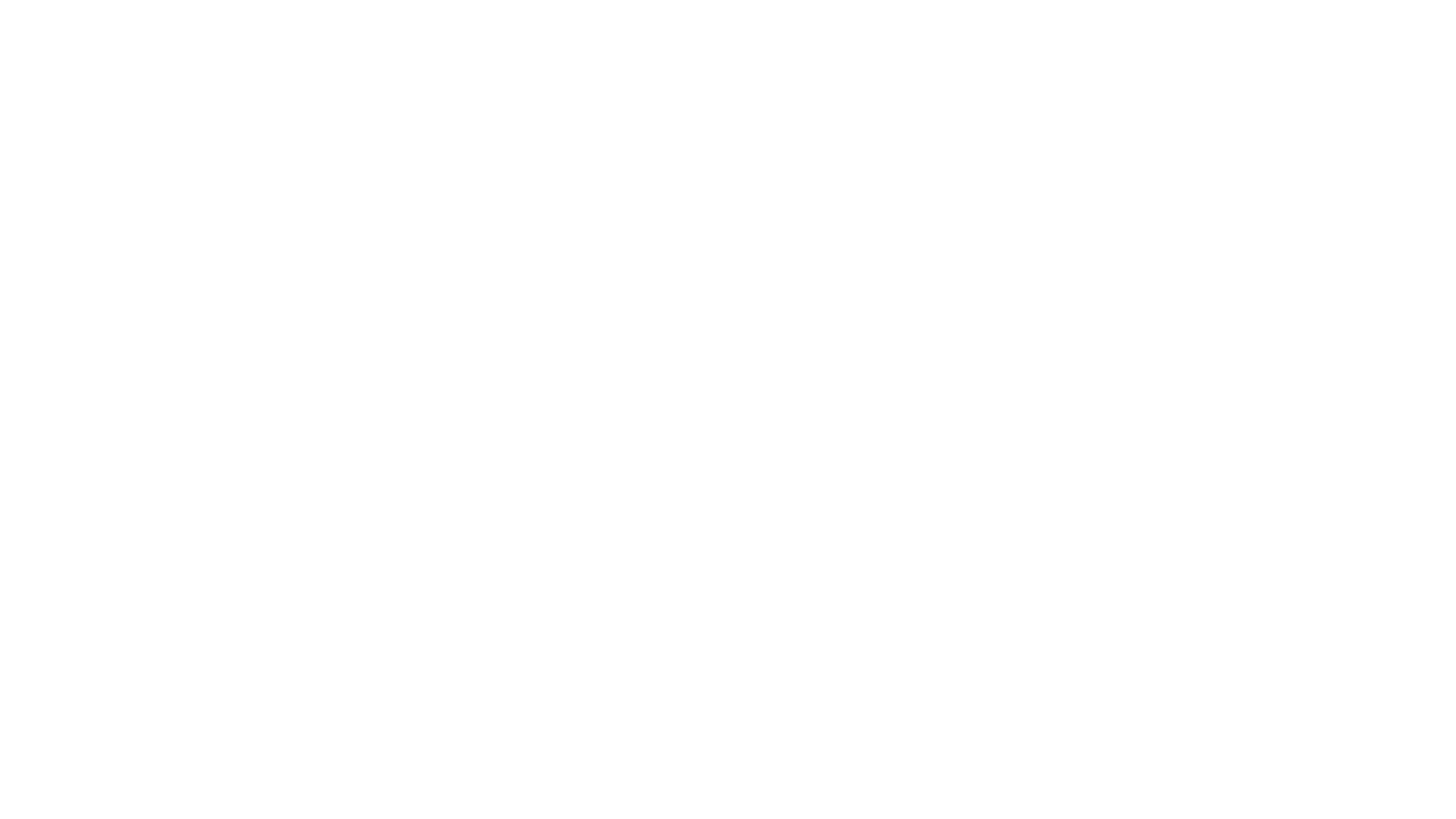 Sharma (2018). "Comparison Between Use of Oral Misoprostol Versus Vaginal Misoprostol for Induction of Labour at Term." The Journal of Obstetrics and Gynecology of India 68(2): 88-92.

Dobert, M., et al. (2018). "The misoprostol vaginal insert compared with oral misoprostol for labor induction in term pregnancies: a pair-matched case-control study." J Perinat Med 46(3): 309-316.

Yenuberi, H., et al. (2016). "A randomised double-blind placebo-controlled trial comparing stepwise oral misoprostol with vaginal misoprostol for induction of labour." Tropical Doctor 46(4): 198-205.

Ezechukwu, P. C., et al. (2015). "Oral versus vaginal misoprostol for induction of labor in Enugu, Nigeria: a randomized controlled trial." Arch Gynecol Obstet 291(3): 537-544.

SOGC  (2017). GESTA : Manuel du cours GESTA.

Statistique Canada. (2013 à 2017). Étude : Âge moyen de la mère à l’accouchement (naissances vivantes). Repéré à https://www150.statcan.gc.ca/t1/tbl1/fr/tv.action?pid=1310041701
Références
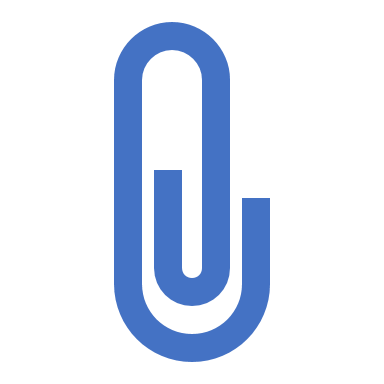 Annexes
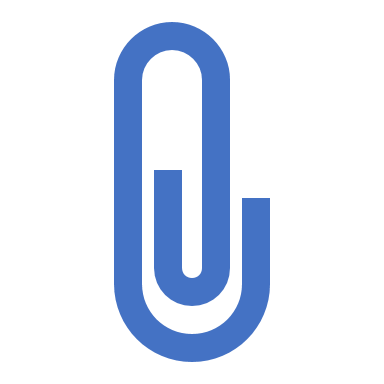 Résultats: Sharma 2018
Résultats: Döbert 2018
Résultats: Yenuberi 2016
Résultats: Ezechukwu 2015